Adam Coxhead, Head of Sustainable Finance, BNZ
Getting Sustainable Finance Flowing
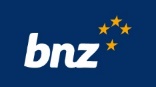 Agenda
Sustainability and ESG
Debt Financing Sources – DCM vs Bank Debt
Sustainable Finance
Overview of categories
Sustainable debt market data
Why use Sustainable Finance?
Climate Bonds Initiative – water infrastructure criteria
A roadmap for Sustainable Finance
Case Studies –
NZDM
Thames Water
A Definition of Sustainability
Sustainable development is development that “meets the needs of the present without compromising the ability of future generations to meet their own needs”
- Brutland Report, UN Commission on Environment and Development, 1983
[Speaker Notes: Brutland report definition has a more explicit focus on environmental factors, but I think implicit in the definition is the recognition of social and governance considerations

Gabrielle Huria, Ngai Tahu
What does Waimakarere need to sustain itself? Only once that’s accounted for can we think about using it for our purposes]
ESG - Environmental, Social, Governance
A broad set of risks and opportunities
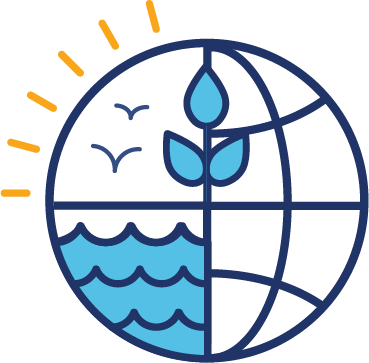 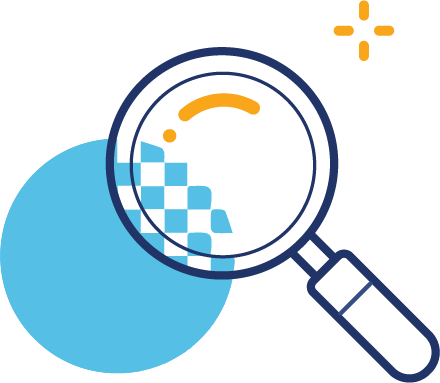 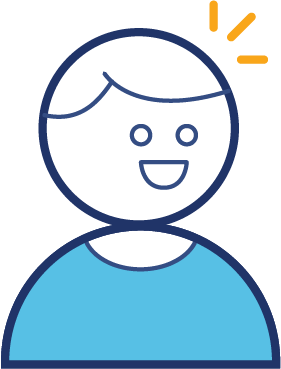 Environmental
GHG emissions
Climate Resilience
Energy Use
Waste
Biodiversity
Deforestation
Resource Usage
Social
Human Rights
Modern Slavery
Working Conditions
Fair Wages
Community relations
Diversity & Inclusion
Employee Engagement
Governance
Transparency
Ethics & Integrity
Bribery & Corruption
Accountability
Executive Pay
Tax Strategy
Lobbying & Donations
[Speaker Notes: ESG Factors on the lef translate into business impacts on the right
Environmental factors have historically and continue to attract most attention, however there is an increasing recognition and focus on the importance of social factors – the reality is they are often interrelated – many climate related risks can be translated into social impacts, for example
Investors are increasingly focused on ESG – As you’d expect, Institutional Investors have teams that assess the ability to repay, in a similar way to banks, but also to assess ESG performance. Whether or not an issuer is using a form of Sustainable Finance, they are undertaking this evaluation with increasing levels of rigour. Its now often the first question that gets asked in the DD process.
Sustainability/ESG Ratings – increasing number of providers of these are not undertaken in a standardised way, so investors will take note of them but not rely on them.]
Debt Financing Sources
Debt financing raised in a standardised format (bonds) from institutional and retail investors
Debt financing raised in a negotiated format from bank lenders or private debt investors
Vs
Debt Capital Markets
Bank Debt
Characteristics
Typically fixed rate
Banks act as “arrangers” but typically don’t fund/invest
Less flexibility on drawdown and repayment
Access to higher volume
Longer tenors
Easier access to offshore capital
Can provide pricing advantage
Typically used by large corporates, governmental organisations (e.g. LGFA) and financial institutions 
More easily traded between investors i.e. more liquid
Characteristics
Typically floating rate
Banks act as “arrangers” and fund using their balance sheet
More flexibility to repay and redraw
Closer relationship with funders
Access to other financial products and services
Used by wide range of businesses from SMEs to large corporates
Less easily traded between banks/lenders
[Speaker Notes: - According to Kanganews $26bn NZ DCM volumes in 2021 vs $3.1bn NZX ECM
- $26n NZ DCM volumes vs c.$20bn in NZ Syndicated Loan market, which is not all bank lending but deals foe larger corporates and institutions where the a multiple banks involved
- LGFA volumes 0 2021 $3.9bn issuance]
Sustainable Finance
Tracking of proceeds
Financing that aligns to Sustainability/ESG Objectives
Financing linked to sustainability objectives
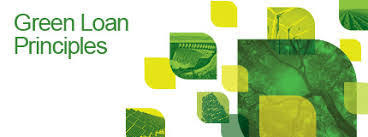 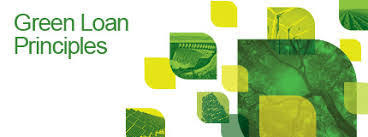 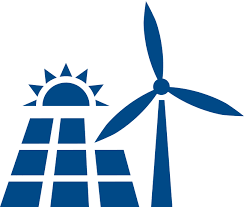 Use of Proceeds Instruments
Overview of
Sustainable Finance
Sustainability-Linked Instruments
Green / Social Loans
Sustainability-Linked Loans / Bonds
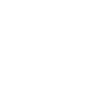 Green / Social / Sustainability Bonds
Proceeds dedicated to sustainable assets / activities
No restriction on use of proceeds
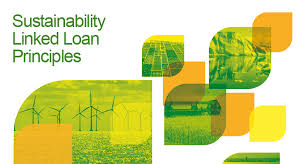 Project evaluation and selection
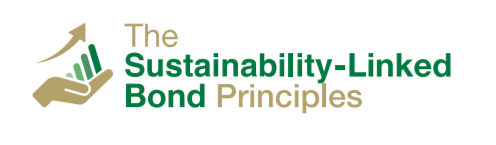 Ambitious targets; pricing impact
Reporting on use of proceeds
Reporting on progress against targets
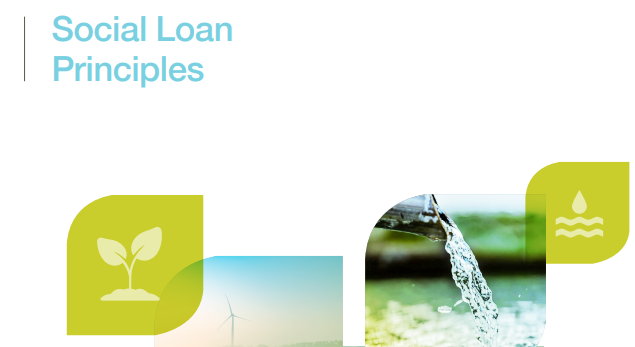 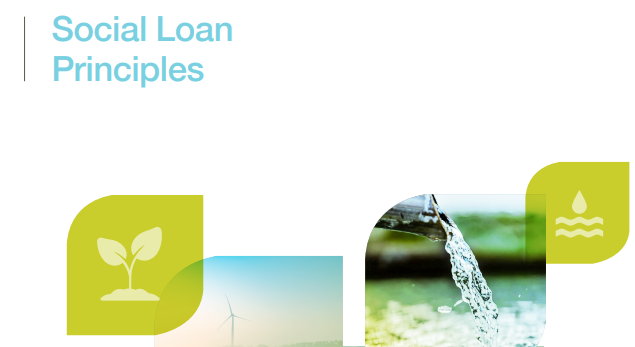 Sustainable Debt Issuance
A Rapidly Growing Market
Globally, sustainable debt issuance increased seven-fold from 2017 to 2021, driven by:
High demand which drives oversubscription & pricing pressures.
Organisations are increasingly being evaluated on their sustainability performance in addition to their financial performance.
[Speaker Notes: - In NZ in 2021, c.6 bn of GSS bond issuance, which was around 20% of total bond issuance]
Sustainable Finance – The Why?
Context 
The world is falling behind schedule to satisfy targets agreed upon under the Paris Climate Agreement.  Very significant investment will be required to support transition to meet climate goals.
The importance of a “social licence to operate” is widely recognised & discussed 
Institutional investors (e.g. Blackrock) have publicly stated commitments to support ESG principles and eschew/divest poor ESG performers – good ESG performance is becoming a ticket to the game

Reasons to Participate
Alignment - creates alignment around sustainability goals through the organisation 
Accountability - making a public commitment and setting a contractual goal with funders
Potential pricing benefits – widens pool of investors and drives demand
Employee attraction, engagement and retention
[Speaker Notes: It helps create alignment through the organisation around sustainability
By making a public commitment and setting a contrctural goal with funders, it drives accountability
Operationalises and embeds sustainability ambition into the business
Greenium - 
more of a gating item. Pricing more reflective of ESG performance. Issuing green/SF improves ESG performance over time because it embeds ESG discipline
5/6 basis points on European gov bond issuance - turn into annual dollar amount
CBI report –12 of 50 green bonds issued during H1 2022 exhibited evidence of a ‘greenium’
MSCI bond index - 
Sustainable Finance - Implications of not meeting requirements 
Reputational - if not reporting or applying proceeds to poor quality projects
Pricing - coupon step up on bonds vs 2 way mech on loans]
Climate Bonds Initiative – Water Criteria
Water infrastructure assets eligible for inclusion under the CBI criteria cross two broad categories:
Engineered water infrastructure or water-use systems which collect, treat and distribute water or which protect against floods and droughts
Nature-based water resource management systems which are managed to collect, store, treat or distribute water or to buffer floods or drought
Assets or projects must meet both mitigation and adaptation & resilience components, which include:
Mitigation – for all non desalination plants, there must be either no increase in net GHG emission impact or a negative net decrease in GHG emissions impact.  For desalination plants, the average carbon intensity of the electricity used is at or below 100g CO2e/kWh
Adaptation & Resilience – Assets and projects require a vulnerability assessment and adaption plan which cover how water will be shared, negotiated, governed and allocated among stakeholders and evaluate future climate impacts on the project
[Speaker Notes: EU Taxonomy provides another framework to reference]
A Roadmap for Sustainable Finance
NZ Sovereign Green Bond Framework
Overview
New Zealand Debt Management (NZDM) oversees the Government’s borrowing requirements, aiming to minimise long-term costs while managing risk to an appropriate level
NZ Government recognises the role green finance can play in helping NZ fulfill its climate and environmental ambitions
In August 2022, with BNZ acting as Joint Structuring Advisor, NZDM released the New Zealand Sovereign Green Bond Framework, which outlines the Government’s process for identifying, evaluating, selecting and reporting on expenditures included in the program
Applicability to Water Infrastructure
The Green Bond Framework includes water infrastructure related expenditures eligible to be support green bond issuance: 
Projects to restore and protect freshwater ecosystems;
Projects which increase infrastructure resilience to climate change;
Activities which will improve infrastructure for Three Waters; and
Initiatives which will support sustainable water storage facilities and schemes.
Thames Water
Incorporation of Sustainable Finance
In 2018, Thames Water published it’s Green Bond Framework and in 2021 expanded the framework to include social and sustainable instruments.  The Framework outlines the procedures and requirements of all sustainable finance instruments the company enter into.
Thames issued it’s first green bond in 2018, whose proceeds were used to upgrade their sewage treatment network, install water meters across the customer base, replace and repair the mains network and upgrade infrastructure to reduce pollution.
Since the issuance of their inaugural green bond, Thames has issued a further 5 green bonds and entered into one sustainability-linked loan
Company Overview
Thames Water is the UK’s largest water and wastewater services company, serving 15 million customers
During 2019/20, Thames reset it’s corporate strategy to ensure ESG matters were incorporated into financial decision-making

Corporate Sustainability Targets
Increase biodiversity by 5% at 253 sites by 2025
Net zero carbon emissions from operations by 2030
Reduce river pollution by 30% by 2025
Reduce average annual leakage by 20% by 2025
[Speaker Notes: Thames Water
Comprehensive Sustainability Strategy, including detailed metrics and targets across a range of Environmental, Social  and Governance factors they’ve identified as important to their business
SLL completed in 2018 with KPI / SPT based on the company’s GRESB score
Total GBP 8.7bn of bonds on issue as at Sept 2021, of which c.1.1bn were Green c.13% of total bonds, or 10% of their total debt]
Nga Mihi
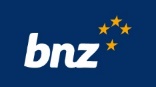